Об изменениях в форме федерального статистического наблюдения №1-МО в 2023 году
Начальник отдела государственной статистики в г. Белгород
Черноморец Елена Александровна
1
Порядок разработки и показатели формы №1-МО;
Изменения, внесенные в форму №1-МО;
Ошибки при заполнении формы №1-МО;
Обеспечение достоверности показателей формы №1-МО;
Порядок приема первичных статистических данных.
2
БЕЛГОРОДСТАТ
1. Порядок разработки и показатели Формы №1-МО «Сведения об объектах инфраструктуры муниципального образования»
Для отчетов за 2022 год приказом Росстата от 29.07.2022 № 531 утверждена форма №1-МО «Сведения об объектах инфраструктуры муниципального образования».
Административные данные по форме №1-МО предоставляют органы местного самоуправления городских округов и муниципальных районов и городских и сельских поселений. Срок предоставления формы – с 20 апреля по 1 июня после отчетной даты.
В 2023 году форма №1-МО содержит 9 разделов и 65 показателей. В форме приводятся сведения по организациям (учреждениям), расположенным на территории муниципального образования, независимо от подчиненности и источников финансирования по состоянию на 31.12.2022 года по следующим разделам: 
Территория
Объекты бытового обслуживания
Спортивные сооружения
Коммунальная сфера
Организации здравоохранения
Инвестиции в основной капитал
Ввод жилья
Коллективные средства размещения
Почтовая и телефонная связь
3
БЕЛГОРОДСТАТ
2. Изменения, внесенные в форму №1-МО
1. Исключен раздел «Объекты розничной торговли и общественного питания». Теперь эти показатели будут разрабатываться в форме №1-ТОРГ(МО) ежеквартально.
2. Введены показатели по сельским территориям для отчетов по муниципальным районам и городским округам (графа 5).
По графе 5 показываются сводные данные по сельским территориям. В соответствии с государственной программой Российской Федерации «Комплексное развитие сельских территорий», утвержденной постановлением Правительства Российской Федерации от 31 мая 2019 года №696, сельские территории это:
 сельские поселения объединенные общей территорией в границах муниципального района; 
 сельские населенные пункты, входящие в состав городских поселений и городских округов (за исключением городских округов, на территориях которых находятся административные центры субъектов Российской Федерации); 
 рабочие поселки, входящие в состав городских поселений и городских округов (за исключением городских округов, на территориях которых находятся административные центры субъектов Российской Федерации). 
Перечень таких сельских населенных пунктов и рабочих поселков  на территории Белгородской области определен постановлением Правительства Белгородской области от 27.01.2020 №22-пп «Об утверждении перечня сельских населенных пунктов, рабочих поселков, входящих в состав городских округов и городских поселений Белгородской области, и перечня сельских агломераций, не относящихся к сельским территориям».
Городские и сельские поселения в своих отчетах графу 5 не заполняют.
4
БЕЛГОРОДСТАТ
3. В связи с изменениями в форме №5-ФК (сводная) «Сведения по подготовке спортивного резерва» при заполнении формы №1-МО в разделе «Спортивные сооружения» по строке 37 необходимо учитывать занимающихся в детско-юношеских спортивных школах (ДЮСШ и СДЮШОР), спортивных школах (СШ и СШОР) и их филиалах, находящихся в ведении органов управления физической культурой и спортом и общеобразовательных организаций дополнительного образования детей, а также общественных и частных организаций (форма № 5-ФК (сводная), раздел II, графа 6: детско-юношеские спортивные школы, спортивные школы (ДЮСШ, СШ, СШОР), а также СДЮШОР, включенные в «Другие организации») из строк 282, 283, 284, а также численность занимающихся адаптивной физической культурой и спортом в ДЮСАШ и СДЮСАШ (форма № 3-АФК, строка 5 + строка 6 по графе 9, раздел I). Учет занимающихся (включая инвалидов) ведется по журналам учета работы тренировочных групп.
5
БЕЛГОРОДСТАТ
3. Ошибки при заполнении формы №1-МО
К заполнению общей информации в электронном шаблоне формы №1-МО нужно относиться очень внимательно. Так как ошибки при заполнении этих данных являются причиной возврата отчета на доработку.
Код типа муниципального образования: 
муниципальный район – 13, 
городской округ – 15,
городское поселение – 10, 
сельское поселение – 11.
Код ОКТМО муниципального образования, за которое предоставляется отчет, содержит 11 цифр, его выбираем из справочника, который есть в шаблоне формы. Обращаю внимание, что код ОКТМО городских округов и муниципальных районов содержит последние 6 нулей (14610000000 – ОКТМО Белгородского района, 14701000000 – ОКТМО г. Белгород), код ОКТМО городских и сельских поселений содержит последние 3 нуля (14610446000 – ОКТМО Крутологского с/п, 14610167000 – ОКТМО городского поселения «Поселок Северный).
6
БЕЛГОРОДСТАТ
Обратите внимание!
Показываются с одним десятичным знаком данные строк:
1.Общая площадь земель муниципального образования, 
38.Общая протяженность улиц, проездов, набережных на конец года, 
39. Общая протяженность освещенных частей улиц, проездов, набережных на конец года.
Показываются с двумя десятичными знаками данные строк: 
40-41 Вывезено за год твердых коммунальных отходов;
42-43 из них на объекты, используемые для обработки отходов.
Остальные показатели – в целых числах.
По строке 27 «стадионы с трибунами», учитываются открытые комплексные сооружения, включающие спортивное ядро с трибунами на 1500 мест и более. В состав спортивного ядра входят: основное игровое футбольное поле, окаймленное беговой дорожкой, и места для занятий легкой атлетикой. Тренировочные (запасные) поля стадиона учитываются в строке 29 «плоскостные спортивные сооружения».
7
БЕЛГОРОДСТАТ
4. Обеспечение достоверности показателей формы №1-МО
Обеспечение достоверности показателей, содержащихся в формах федерального статистического наблюдения, - основная задача не только органов государственной статистики, но и наших респондентов.
Важным источником обеспечения достоверности показателей формы №1-МО служат административные (ведомственные) информационные ресурсы. При заполнении формы необходимо использовать информацию различных ведомств (земельные комитеты, отделы курирующие вопросы ЖКХ, физкультуры и спорта, туризма, почтовые отделения связи и др.). Большинство показателей заполняется именно на основании этих данных. Очень важно качественно составить запросы в организации на балансе которых находятся объекты инфраструктуры муниципального образования. Иногда для того чтобы получить данные по одному показателю необходимо отправить запросы сразу в несколько организаций, так как в нашей форме приводятся первичные статистические данные по организациям, расположенным на территории муниципального образования, независимо от подчиненности и источников финансирования. Это касается объектов, которые находятся в ведении федеральных или областных структур, коммерческих предприятий и др. (например, сети ЖКХ, площадь жилых помещений).
Для обеспечения контроля качества заполнения формы специалистами Белгородстата проводится сверка показателей с данными из других форм. Вся работа по уточнению и сверке показателей проводится в тесном контакте со специалистами отраслевых отделов Белгородстата.
8
БЕЛГОРОДСТАТ
5. Порядок приема первичных статистических данных
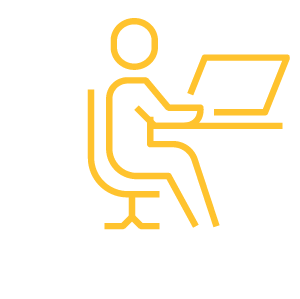 С 1 января 2022 года все юридические лица и индивидуальные предприниматели, а также субъекты малого предпринимательства обязаны предоставлять первичные статистические данные исключительно в электронной форме.
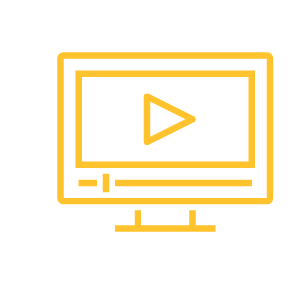 Росстатом обеспечены условия приема от респондентов первичных статистических данных в электронном виде посредством Веб-сбора или через спецоператоров связи. Подробную информацию можно получить на нашем сайте: https://belg.gks.ru/, в разделе Респондентам/ Статистическая отчетность в электронном виде.
На главной странице Интернет-портала Росстата (https://www.gks.ru) в разделе Респондентам/Формы федерального статистического наблюдения и формы бухгалтерской (финансовой) отчетности/Альбом форм федерального статистического наблюдения размещены XML-шаблоны для сдачи отчетов в электронном виде
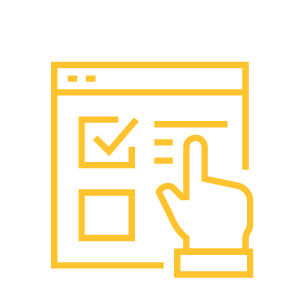 Росстат внес изменения в правила сдачи отчетности (приказ Росстата № 925 от 17 декабря 2021 г.) – вместо фиксированной даты, ограничивающей срок предоставления информации, вводится диапазон, в рамках которого будет приниматься отчетность. Обращаем особое внимание на то, что респондент имеет возможность сдавать отчетность с первого до последнего дня временного интервала, указанного в форме статистического наблюдения.
9
БЕЛГОРОДСТАТ
Контактная информация
Интернет-портал Белгородстата:

https://31.rosstat.gov.ru

Отдел государственной статистики в г. Белгород: 

E-mail: statmo@yandex.ru; 

Тел. (4722) 23-57-44
10
БЕЛГОРОДСТАТ
СПАСИБО ЗА ВНИМАНИЕ!
11